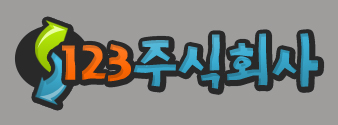 Smart Farming
목차
가
스마트 팜의 의미
나
세대별 스마트 팜 모델
다
스마트 팜 분야 시장규모
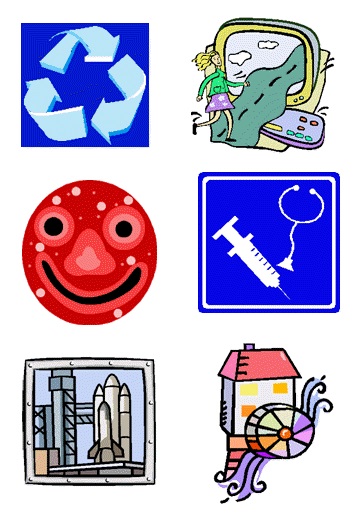 라
스마트 팜의 적용
2
가. 스마트 팜의 의미
What is Smart Farming?
Smart Farming represents the application of modern Information and Communication Technologies (ICT) into agriculture, leading to what can be called a Third Green Revolution
스마트 팜 운영원리
온실 및 축사 내 온도, 습도, CO2수준 등 생육조건 설정
환경정보 모니터링(온도, 습도, 일사량, CO2, 생육환경 등 자동수집)
자동 원격 환경관리(냉/난방기 구동, 창문 개폐, CO2, 사료 공급 등)
3
나. 세대별 스마트 팜 모델
1세대
2세대
3세대
기본구성
특징
4
다. 스마트 팜 분야 시장규모
5
라. 스마트 팜의 적용
적용작물
계량화
노지
(논, 밭)
원예(시설, 과수)
축산
축산(대, 중, 소 가축)
원예
과수
적용범위
농촌
농업 생산
농산물 유통
맞춤형 소비
농촌삶의 질
6